Proposal Submission & Review Procedures
A Handbook for RGCB Investigators



Version 01      				  Date: February 25,2020
1
Purpose of the Document
A quick reference handbook to support RGCB Investigators towards effective project submissions for consideration by the RGCB IHEC committee review.
2
Overview of the Contents
Scope
Composition of EC
Regulatory body & References
IHEC Office details
Ethics Committee Timelines
Types of Applications
Application packages
Submission procedures
Handling of Applications
Decision process
Overall timeline chart
3
Scope
Submission of the research proposal for initial review.
Resubmission of research proposal with corrections and amendments.
Submission of approved protocols for continuing review.
Submission of the study completion reports.
Submission for any special requests on previously approved proposals.
4
Composition of EC
5
Regulatory Body
Drugs Controller General of India : https://cdsco.gov.in/opencms/opencms/en/Home/
Department of Health Research: https://dhr.gov.in/

References
ICMR 2017 Guidelines
https://www.icmr.nic.in/sites/default/files/guidelines/ICMR_Ethical_Guidelines_2017.pdf
FERCI SOP: http://ferci.org/
6
Contact Details
Institutional Human Ethics Committee Office
Fourth floor, Next to HPV Lab
RGCB Main Campus
Extension No: 448
Timing : 9am to 5.30pm
Member Secretary: Dr. Devasena Anantharaman
Secretariat: Divya Jayalekshmy
7
Ethics Committee Timelines
8
Type of Applications
9
Application packages
Mandatory documents
Covering letter to the Chairperson
Project submission application form duly filled
Research protocol summary
Duty delegation log of the study team
Informed consent document (ICD) in English and in local language
Sanction letter from the head of the institution
Brief curriculum vitae of all the study members
10
Continued…
Supporting documents (if applicable)

Ethical committee clearance letter from collaborating centers 
Informed consent waiver form
MOU  from the collaborating centers
Institutional stem cell research committee approval
11
Application Packages
12
Submission Procedure
To be submitted year around or 30 days prior to the EC meeting
Submit 1 hard copy of the research proposal at EC office & 
1 soft copy to ihec@rgcb.res.in
Verification of the submission package at the IHEC office
Assigning IHEC protocol ID
13
Handling of Applications
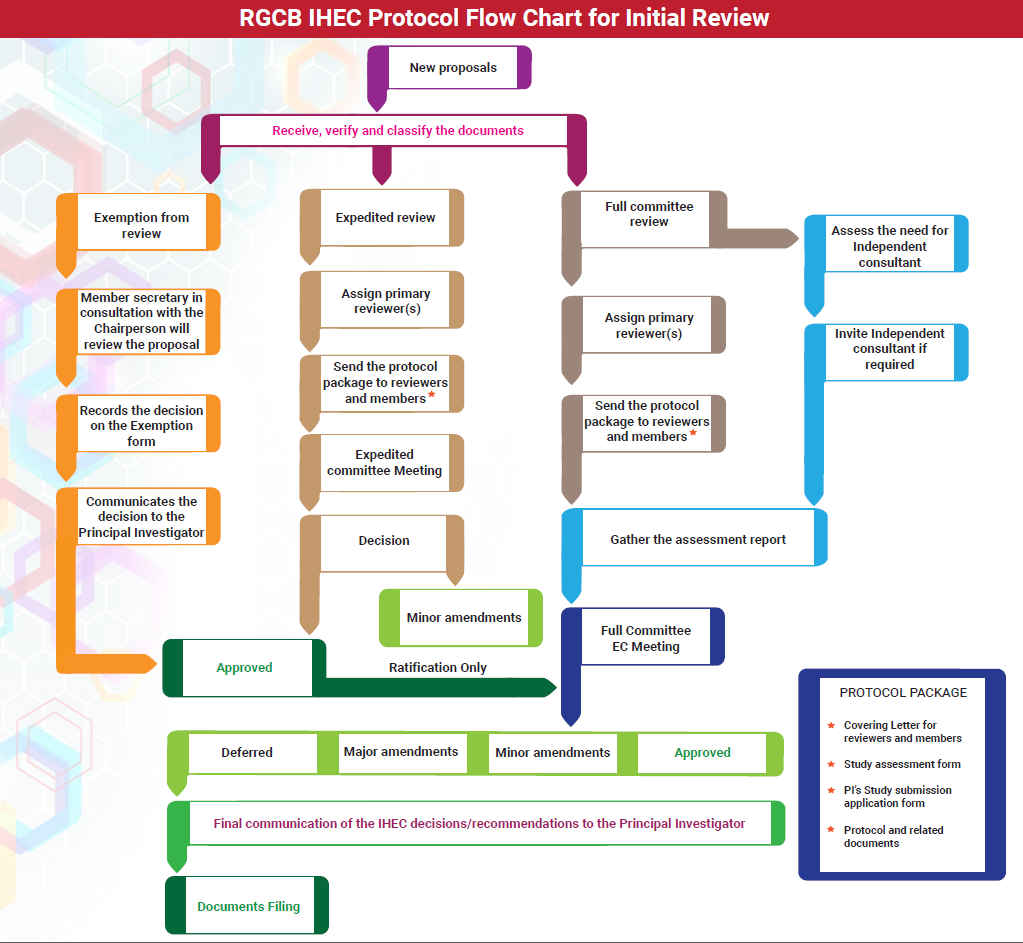 14
Handling of Applications
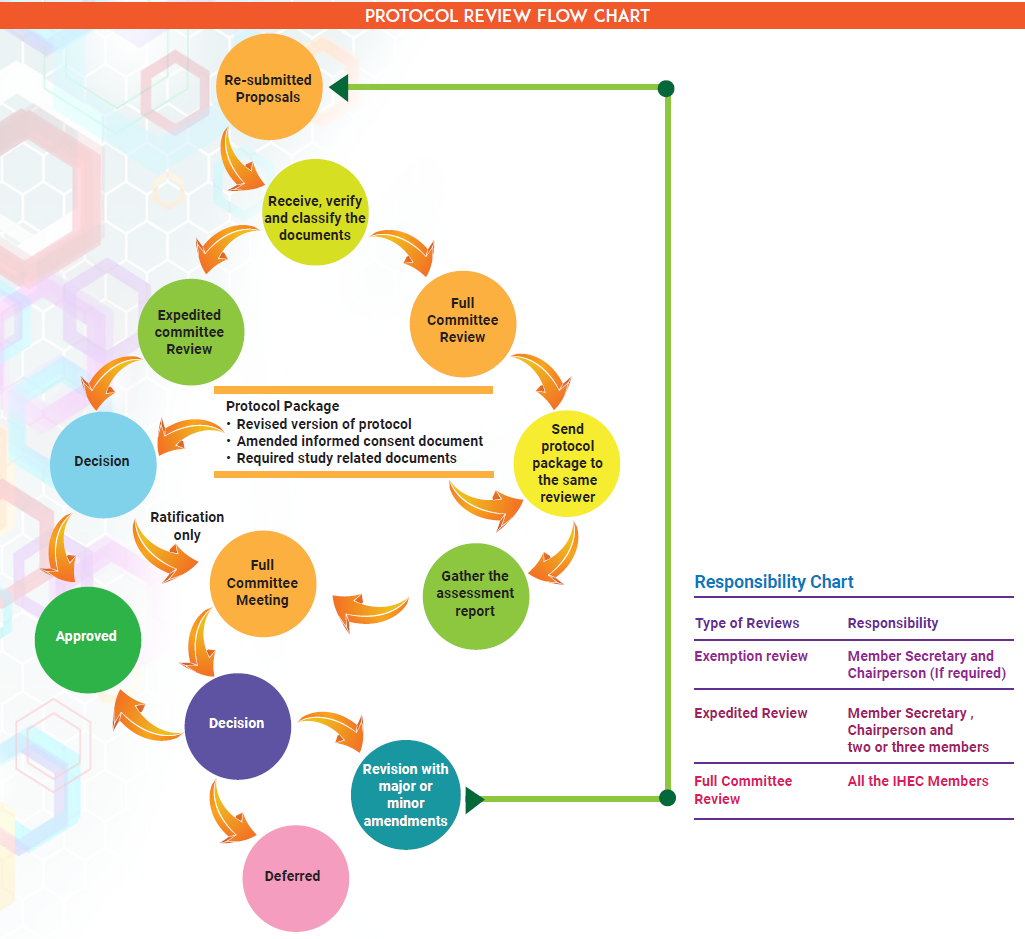 15
Handling of Applications
Progress report
Completion report
Amendment requests
Full committee/ expedited review
Decision
Modifications recommended
Accepted
Additional information required
16
Decision Process
17
Decision Process
Decision will be notified to the Investigators by email within 14 working days after the meeting.
In case of non response to reminders sent by the secretariat within 30 days of receipt of decision letter, the matter will be addressed at the forthcoming full committee meeting.
18